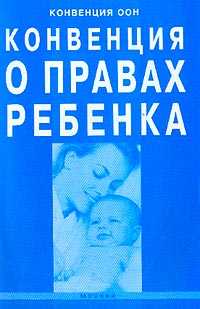 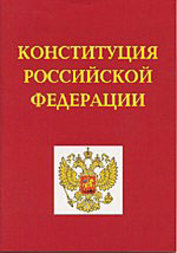 Гораздо лучше предупреждать преступления, нежели их наказывать.
 Екатерина Великая
«Мы в ответе за свои поступки»
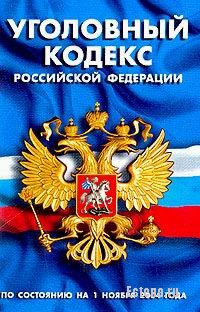 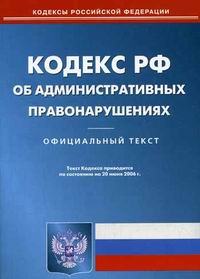 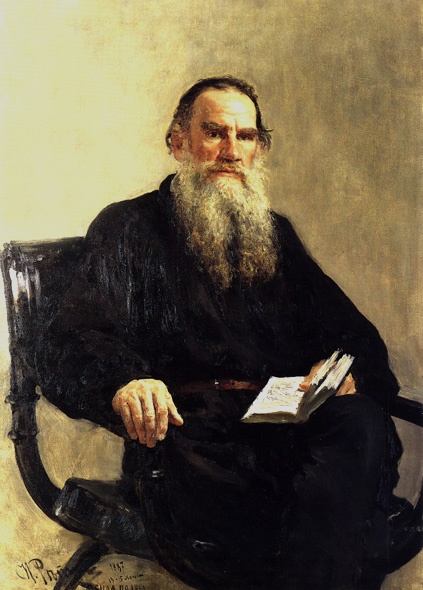 «Один из самых обычных и ведущих к самым большим бедствиям соблазнов, есть соблазн словами: «Все так делают»                    Л.Н. Толстого
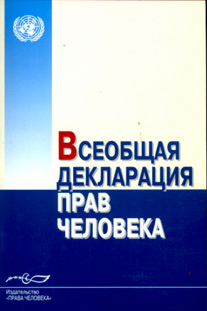 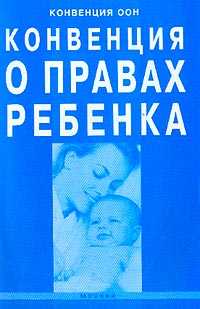 ПРАВОНАРУШЕНИЕ
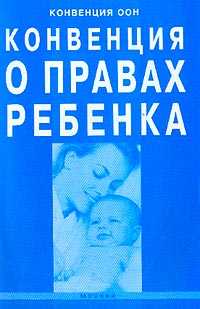 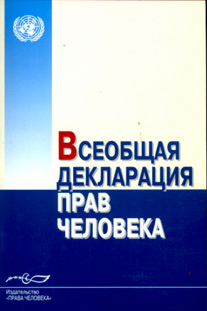 Уголовная ответственность наступает с 14 лет за:
Ситуаций
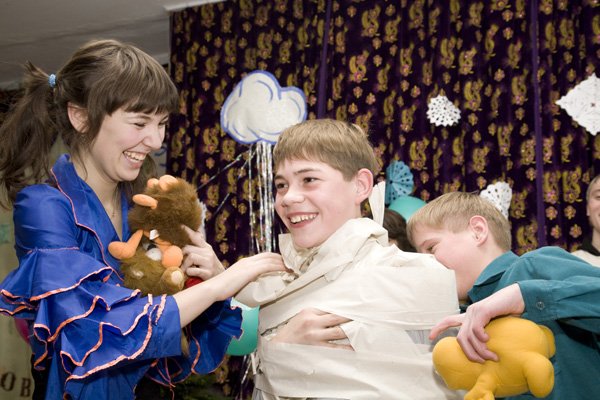 Составление памятки «Как не допустить правонарушение?»
Prezentacii.com
Только слабые совершают преступления: сильному и счастливому они ни к чему.
Вольтер
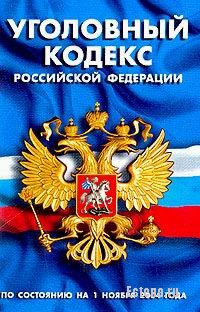 Удачи вам!
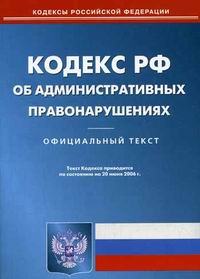 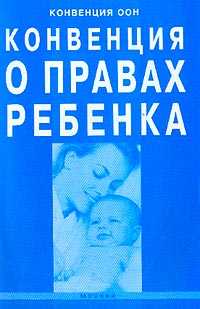 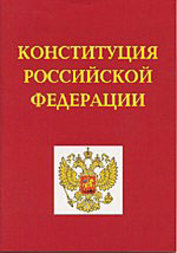